Agenda
All EN CallAgenda • February 16, 2017  3:00 – 4:30 pm EST
Participant Dial-in: (866) 505-1836 | Conference ID: 40349143
Introductions and Updates: 
Staff changes at SSA
Welcome new ENs
Increased call volume to Ticket Help line resulting from COLA notices
Ticket Program performance data
Guest speaker on veteran’s services and supports
Annual Performance Outcome Report (APOR)
Suitability Requirements
Staffing updates in OBOES
WIPA updates, referrals, and technical assistance
Proof of Concept updates: Benefits Planning Query (BPQY), Marketing, and Wage Reporting
Outreach
Training updates
Systems updates
Questions
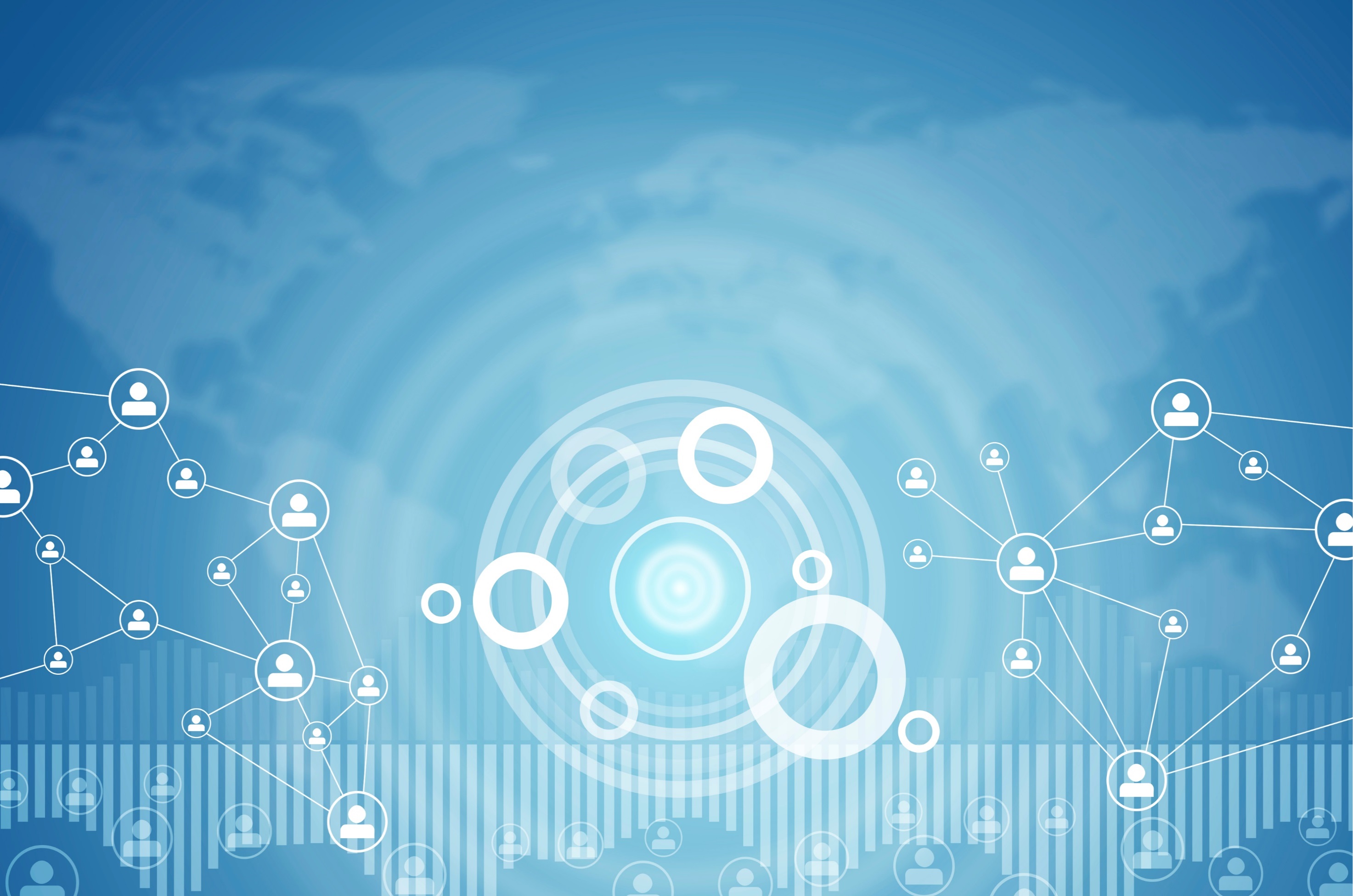 This communication is printed, published, or produced and disseminated at U.S. taxpayer expense.
EN Performance
Annual Comparison: 2015 vs. 2016
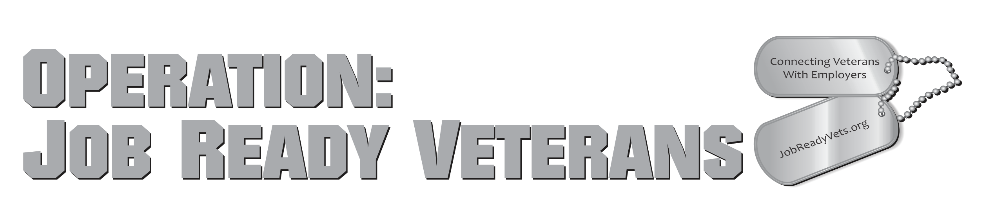 Veterans and Ticket to Work

Who are they?
Where are they?
What is Service Connected Disability?
What is Non-Service Connected Pension?
What are They Looking for and Best Place to Find Them?
How can we help?
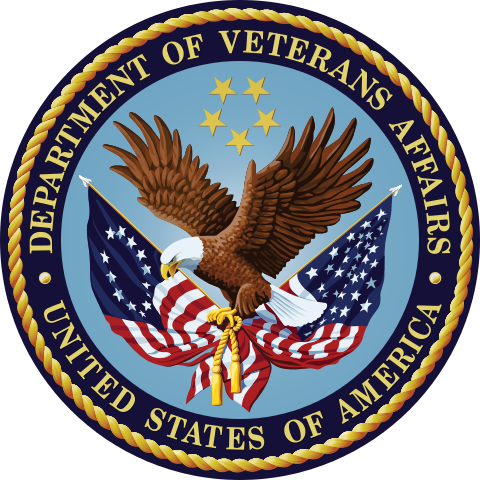 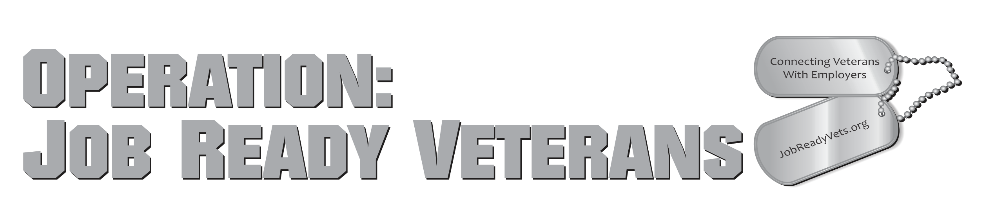 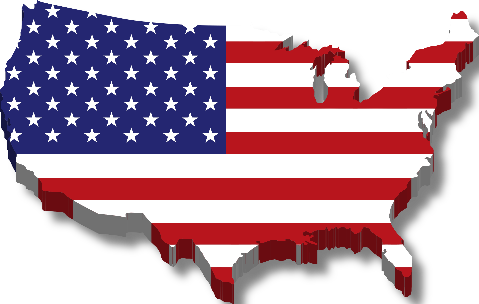 Getting to Know The Veteran Population
(aka Statistics from VA.gov)

As of 2015 there are approximately
 21,681,000 Veterans

Since 10/2001 = 1.64 Million Troops Deployed
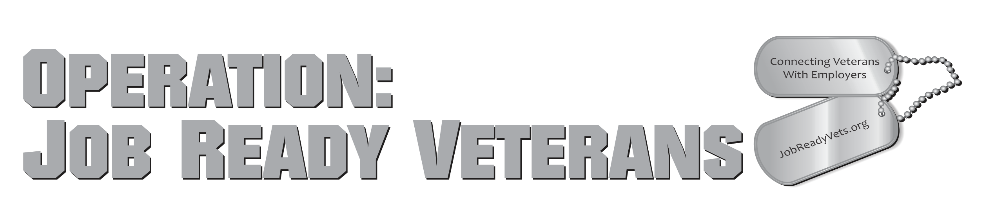 1 in Every 12 Adults is a Veteran!
						(Forbes, Inc.)

Top 3 States With the Highest Number of Veterans?
									(VA.gov)

	1._____________________
	2._____________________
	3._____________________
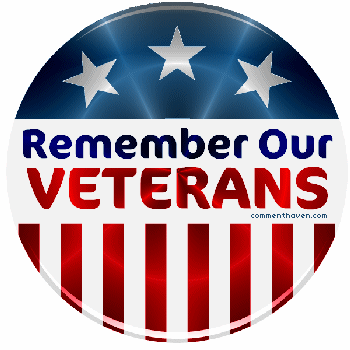 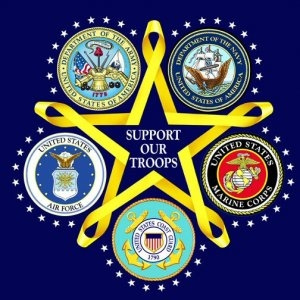 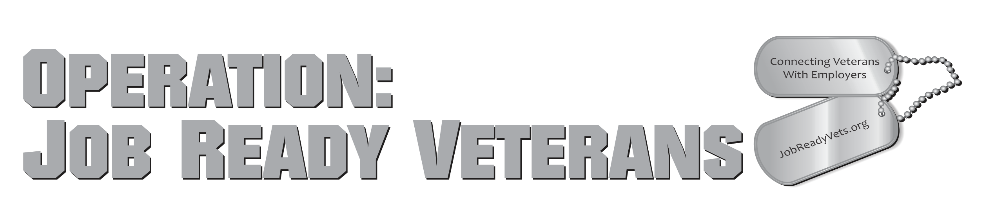 Returning Deployed Troops

11.2 % Return with PTSD or Depression
(Approximately 184,000)

12.2 % Return with TBI
(Approximately 200,000)

7.3 % Return with PTSD or Depression AND TBI
(Approximately 120,000)

22 Veterans take their lives every day
(That is 1 every 65 mins.)
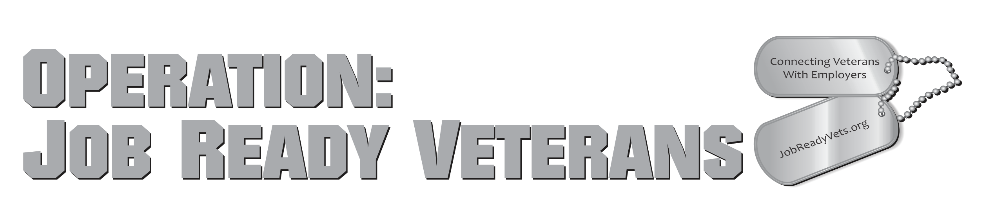 Are Veterans with Invisible Wounds
Most likely or Least Likely
To Get the Help They Need?



Why? What are they thinking?
If they have PTSD should you ask what prompts it?
July 4th Syndrome
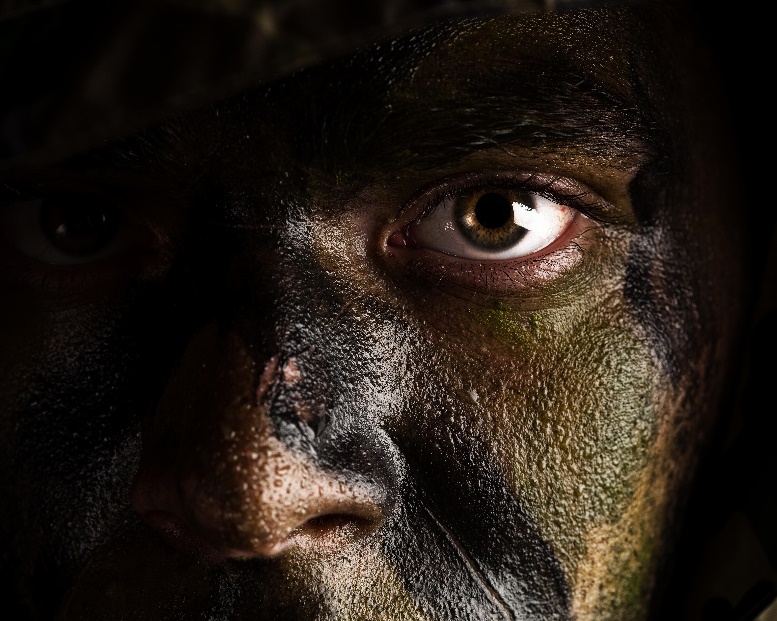 Service-Connected Disability
A Veteran who has an illness or injury incurred in or aggravated by military service as determined by VA.
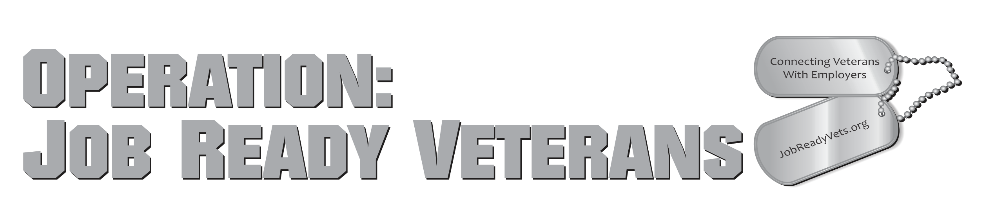 How Service Connected Disability 
Compares to
Social Security Disability!

Different criteria to be eligible
Receiving one does not influence receiving the other
Usually a Veteran with a 70% or higher Service Connected Disability
Qualifies for SSDI but the Veteran Doesn’t Know It.

So How Many Veterans are Rated with Least a 
70% Service Connected Disability?
Service Connected Disability Compensation
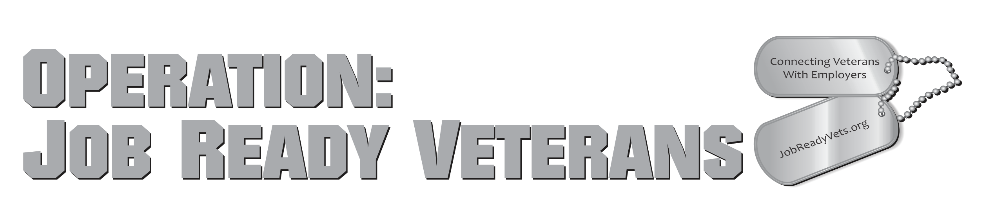 Non-service Connected Pension 
The Veterans Impact Pension is a needs-based benefit paid to wartime Veterans who meet certain age or non-service connected disability requirements.

Countable Income:
Income received by the veteran and dependents from sources such as earnings, disability payments, retirement payments, interests and dividends, farming, business enterprises.
What Veterans are Looking for in Civilian Employment

Money vs Mission
Success of an Individual vs Team
Advancement vs Flat Organization 

The Best Places to Find Veterans?
*Veteran Job Fairs   *Stand Downs   
* Veteran Sponsored Events
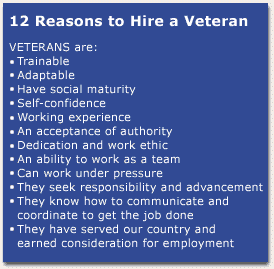 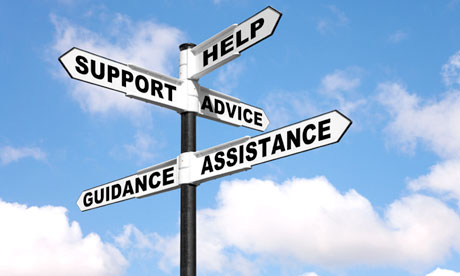 How We Can Help!

Speak in terms of working as a team
Discuss the importance of careers with meaning and 
advancement opportunities
Use a Military Translator for career counseling and 
resume development
Post resumes on Indeed Military and Monster’s Military.com 
Have a basic understanding of working and VA Benefits
Let the Veteran know they will be speaking with you every time
Ask if the Veteran has attended Transitional Classes
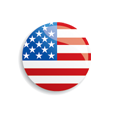 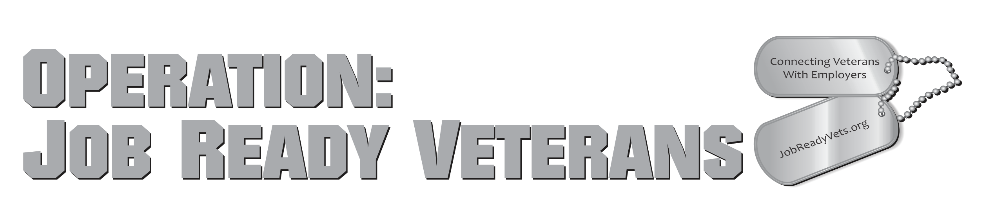 What I have learned!

Veterans Don’t Often Recognize Their Skills
Veterans Can’t Always Define Their Skills in “Civilian-ese”
Always Keep Your Word to Nurture Trust
Be the Only Contact Person
Veterans Have Great Follow-through
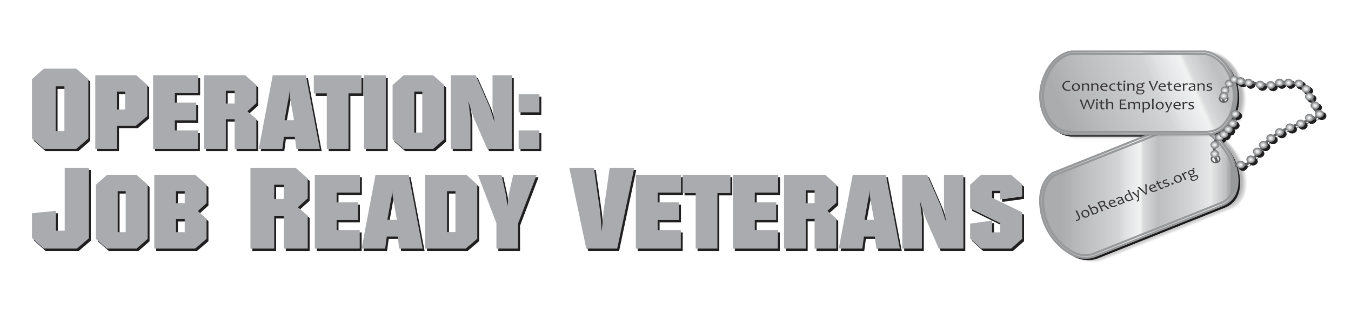 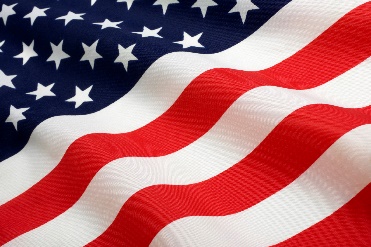 Contact Information:

Operation: Job Ready Veterans

Sheriene D. Knox
sknox@jobreadyvets.org
www.ojrv.org
All EN CallAgenda • February 16, 2017  3:00 – 4:30 pm EST
Participant Dial-in: (866) 505-1836 | Conference ID: 40349143
Beneficiary Outreach
WISE
Monthly WISE Webinar Flyer - https://www.choosework.net/Assets/uploads/webinars/2017/2017-02-22_WISE_Choosing_Service_Provider_Flyer.pdf 
Volunteers please contact webinars@choosework.net
New Resources
Shileta Gorham and Lori Adler success stories - https://www.choosework.net/success-stories/index.html 
Frequently Asked Questions for People Who are Blind - https://www.choosework.net/Assets/uploads/files/TTW-BlindFactsheet.pdf 
A Transition Guide to Postsecondary Education and Employment for Students and Youth with Disabilities - https://www2.ed.gov/about/offices/list/osers/transition/products/postsecondary-transition-guide-2017.pdf
Service Providers materials distribution
Announcement will be sent on 3/6. Keep an eye out for a GovDelivery message.